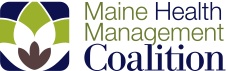 Cost of CareOverview
Payment Reform Subcommittee
   March 11, 2014
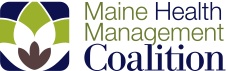 Cost of Care Plan
Use stakeholder collaboration, data,  analysis,  and best practices to:
educate and engage purchasers, providers, plans, and consumers on health care costs
identify and understand health care cost drivers in Maine
Develop actionable strategies to reduce costs and improve quality
2
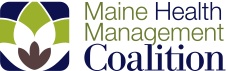 SIM Cost of Care Activities
Health Care Cost Workgroup

   Health Care Cost Fact Book

   CEO Summits
3
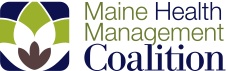 Background
Cost of Care Executive Summit convened in 2012

Multi-stakeholder Health Care Cost Work Group explored cost drivers and identified set of potential interventions

Report available at http://www.mehmc.org/wp-content/uploads/2013/12/HCCW-final.pdf
4
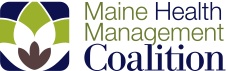 Potential Savings OpportunitiesIdentified by 2012 Work Group
Reduce admissions/readmissions for those with chronic illness
Reduce price and utilization variation for outpatient services
Reduce price variation for inpatient services
Reduce variation in treatment for Preference Sensitive Conditions
Reduce administrative costs
Improve mental health care
Reduce cost shifting from public to private payers
“Right-size” health care infrastructure and regionalize services
Engage consumers through education and benefit incentives
Improve wellness and community health
5
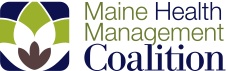 Health Care Cost Work Group
Multi-stakeholder forum; all parties must be at the table to achieve change 
Identify actionable strategies to reduce health care costs
Potential approaches include:
Advance savings opportunities identified by 2012 Work Group
Identify additional areas for savings
Multi-stakeholder pilots 
Utilize new data sources: 
unified claims data base 
Medicaid
Medicare 
Align work with Payment Reform Subcommittee and other SIM efforts
6
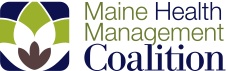 Health Care Cost Work Group
Meets monthly, beginning in April
Invited participants will include 
members of the 2012 Work Group
state agencies
non-Coalition employers
consumers
behavioral health
other interested parties
7
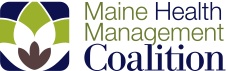 Health Care Cost Fact Book
Published twice a year; first edition scheduled for September 2014 release
Public resource on health care costs in Maine
Fact Book will include:
Health costs in Maine (commercial, Medicaid, Medicare)
Analysis of cost drivers
State/national reform and cost saving initiatives
8
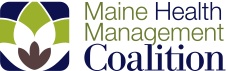 CEO Summits
Convene twice a year, starting this fall
Engage CEOs on health care costs in Maine:
Findings from Health Care Cost Fact Book
Updates on Health Care Cost Work Group activities
Potential levers for influencing cost of health care, including wellness programs, VBID, accountable care contracts, and other payment reforms
National employer initiatives
9